Veliko že 
znamo …
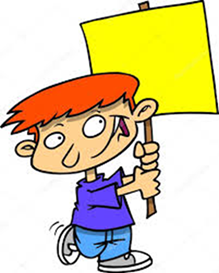 ZAČETEK
 POVEDI
LASTNA 
IMENA 
(BITIJ, ZEMLJEPISNA, STVARNA)
KAJ PIŠEMO 
Z VELIKO ZAČETNICO?
Gremo 
naprej …
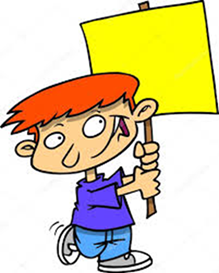 NA SVOJILNE PRIDEVNIKE IZ LASTNIH IMEN
Najprej preglej, kako si reševal/a naloge prejšnje ure.
Črke, ki bi morale biti napisane z veliko začetnico, so obarvane rdeče.
1.  KEKEC NAD SAMOTNIM BREZNOM, JANKO IN METKA, 
      ZLATA LADJA, PRIGODE KOZE KUNIGUNDE, 
      ŽIVALSKE NOVICE, GENIJI V KRATKIH HLAČAH,
      SOVICA OKA, DNEVNIK NABRITEGA MULCA.


2. IVANA KOBILICA, KOFETARICA; RIHARD JAKOPIČ, DRUŽINA;  
    DORA PLESTENJAK, ŠKOFJA LOKA
3. Dedek Tomaž vsako jutro bere 
     PRIMORSKE NOVICE. Zvečer pa novice 
     spremlja v televizijski oddaji ODMEVI.

    V filmu sreča na vrvici se je matic zaljubil v
    mileno. 

    ŠESTOŠOLCI SO OBISKALI NARODNI MUZEJ V 
    LJUBLJANI.
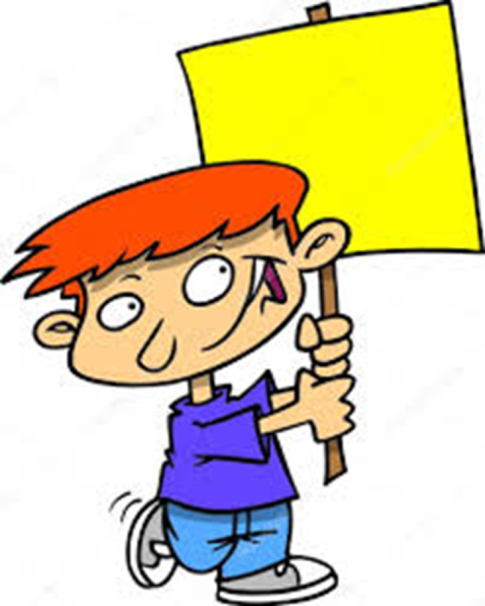 Zdaj pa najprej 
        ponovimo, 
    kaj so svojilni 
         pridevniki.
Svojilni pridevniki so pridevniki, 
ki izražajo svojino.
Po njih se sprašujemo z besedami: ČIGAV, ČIGAVA, ČIGAVO.
Z veliko začetnico pišemo tudi svojilne pridevnike iz lastnih imen.
Primeri lastnih imen:
Primeri svojilnih pridevnikov iz lastnih imen:
Bojanov avto

Prešernova pesem

Katjino kolo
Bojan

Prešeren

Katja
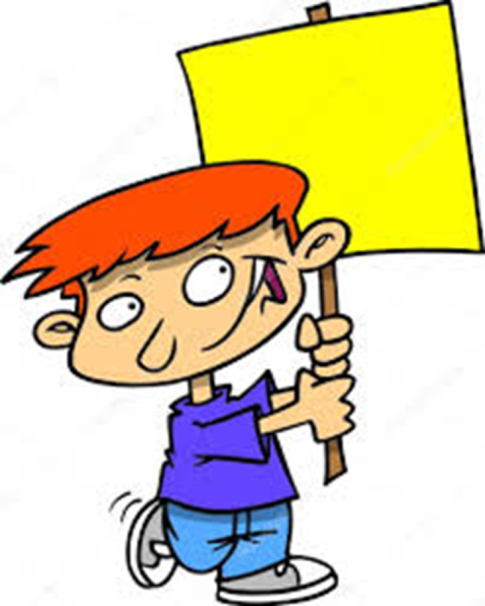 Pozor!
Z veliko začetnico pišemo samo svojilne pridevnike iz lastnih imen.
Se še spomniš?
Babica, frizerka, pilot, deček … 
poimenujejo ljudi na splošno ─ niso lastna imena.

Zato svojilne pridevnike iz teh imen pišemo z malo začetnico:
babičina ruta, frizerkin glavnik, pilotova kapa, dečkovo veselje …
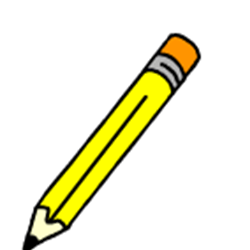 Zapiši v zvezek:
SVOJILNI PRIDEVNIKI IZ LASTNIH IMEN
Z veliko začetnico pišemo tudi svojilne pridevnike 
iz lastnih imen. 

Svojilni pridevniki so pridevniki, ki izražajo svojino.
Po njih se sprašujemo z besedami: 
ČIGAV, ČIGAVA, ČIGAVO.

Primeri:
Lastna imena: 	               Pridevniki iz lastnih imen:

Bojan					Bojanov avto

Prešeren				Prešernova pesem

Katja					Katjino kolo
VAJA:

Napačno izraženo svojino napiši pravilno. 
Piši s pisanimi črkami. 

Primer: BARVICE OD PETRA – Petrove barvice

RAČUNALNIK OD MATJAŽA –
ŠMINKA OD MAME – 
KNJIGA OD BEVKA –
PISMO OD KAJE – 
PRIPOROČILO OD ZDRAVNIKA –